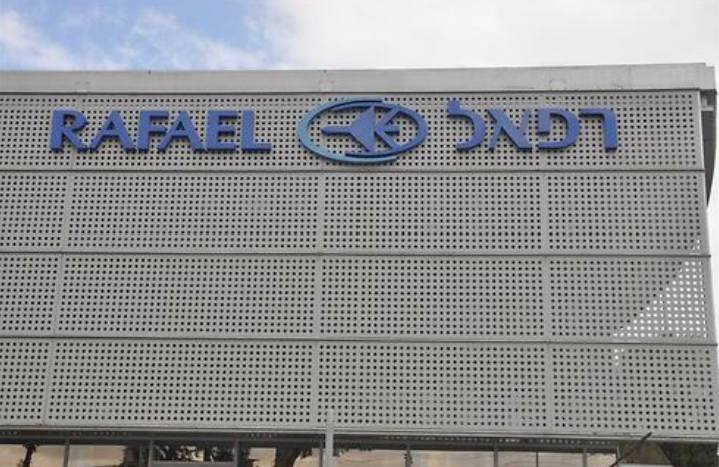 ביקור בחברת רפאל בלשם ובתרדיון
01/05/2019
ביקור משתתפי מב"ל בתעשייה ביטחונית
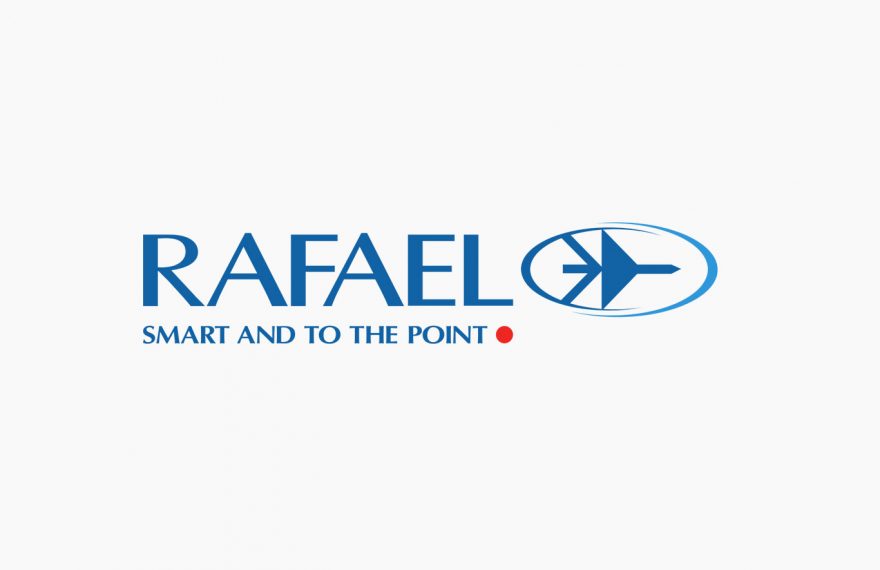 לו"ז סיור תעשייה בטחונית בלשם
המשך לו"ז משתפים ישראלים
המשך לו"ז משתפים זרים
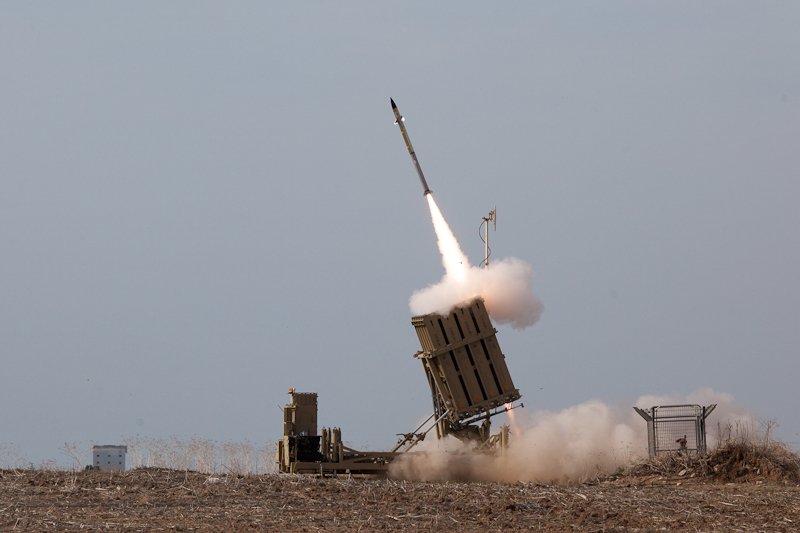 סרטוני רקע – לצפייה כהכנה לביקור
https://www.youtube.com/watch?v=B4uKzOwP-a0
תדמית
https://www.youtube.com/watch?v=Ux-7xJDKaPY
מנכל
https://www.youtube.com/watch?v=QsvfmaVk_oY
מייקרספייס
https://www.youtube.com/watch?v=wZ3SGWdRobw
CDOME
http://www.mako.co.il/news-channel2/Channel-2-Newscast-q1_2019/Article-6aa7395fe418861004.htm
רובוטים בשדה הקרב העתידי
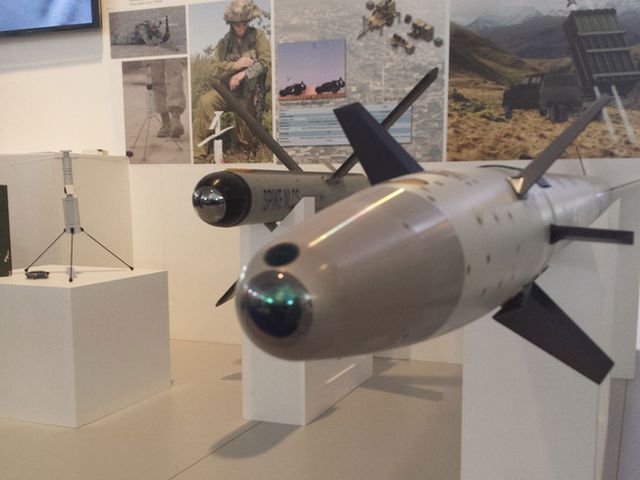 איסוף משתתפים לאוטובוס
מבל – 0730
סונול שער הכרמל, מחלף אליקים – 0815
Use Waze to drive to סונול שער הכרמל, אליקים: https://waze.com/ul/hsvbctveu0
חניון בית הקברות/משטרת משגב – 0845	
חניון בית קברות משטרת משגב Use Waze to drive to : https://waze.com/ul/hsvc4fmyrw
אין כניסה ללשם שלא על האוטובוס
לא לשכוח להביא ת.ז